Communications Infrastructure and ApplicationsCommunity Group Session
Tuesday, October 15, 2019
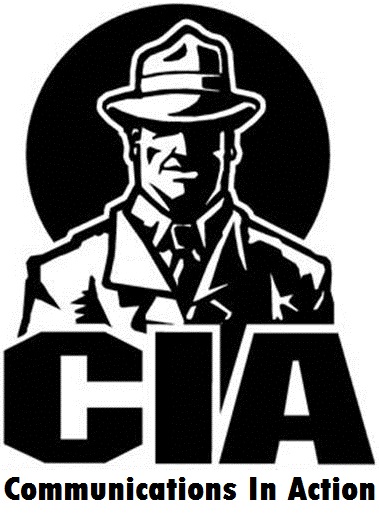 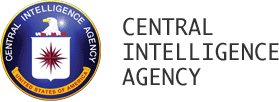 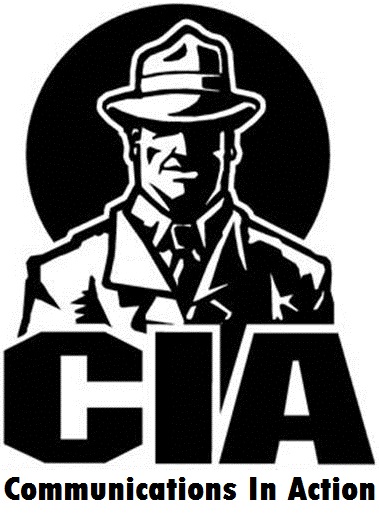 CIA CG Steering Committee
Meet the Co-Chairs!
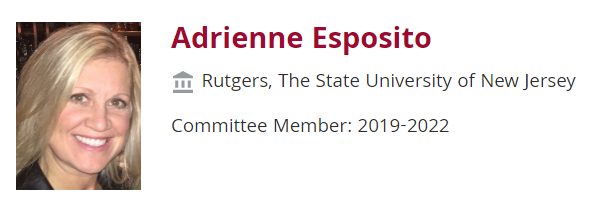 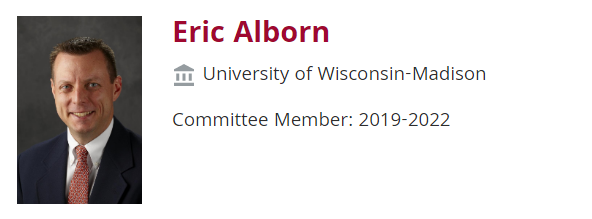 2019 -Steering Committee Members
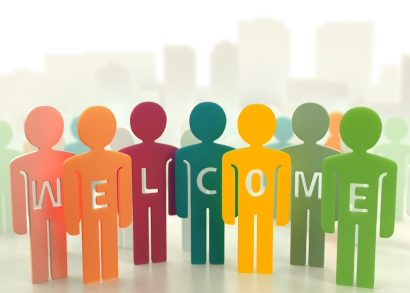 https://www.educause.edu/community/communications-infrastructure-and-applications-community-group
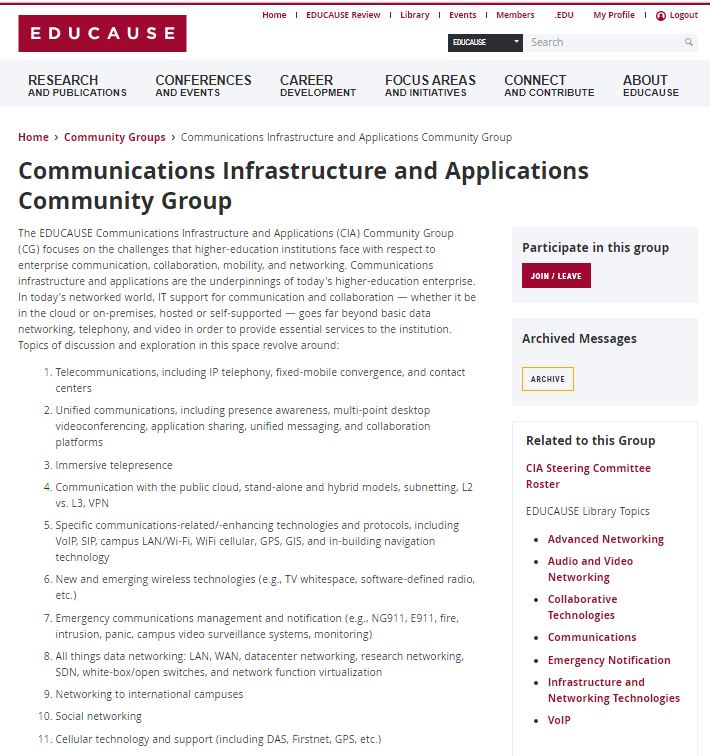 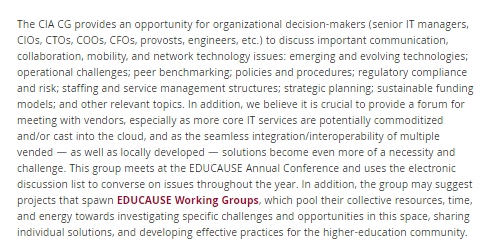 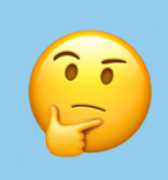 General Topics of Interest
Networking: Datacenter, Research, Convergence, SDN, Virtualization, Wireless
Emergency Communications Management / Mass Notification
Telephony / Unified Communications / Integrated Collaboration
Cellular 
Videoconferencing 
Mobility, Location Awareness, Presence
Innovation, Funding Models, Risk, Service Sustainability, Strategy
CIA Community Group – In Action!
Subscribe:  commtech@listserv.educause.edu @  http://listserv.educause.edu/scripts/wa.exe?SUBED1=commtech&A=1
Subscribers: 448 (95 new for 2019)
Steering committee:  
17 members
Meets and plans activities - biweekly calls
Monthly Virtual “Meet-Ups”
Annual EDUCAUSE meeting
Annual Pre-Conference Workshop!
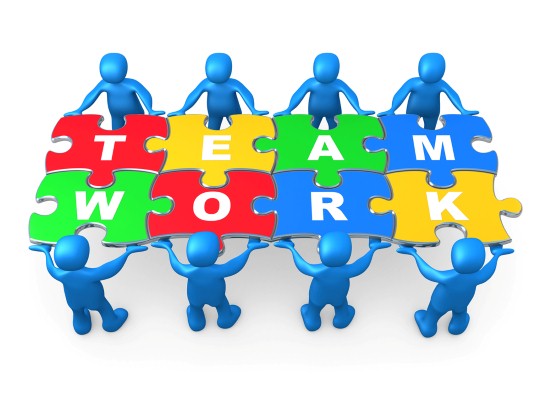 Monthly “Virtual Meet-Ups”
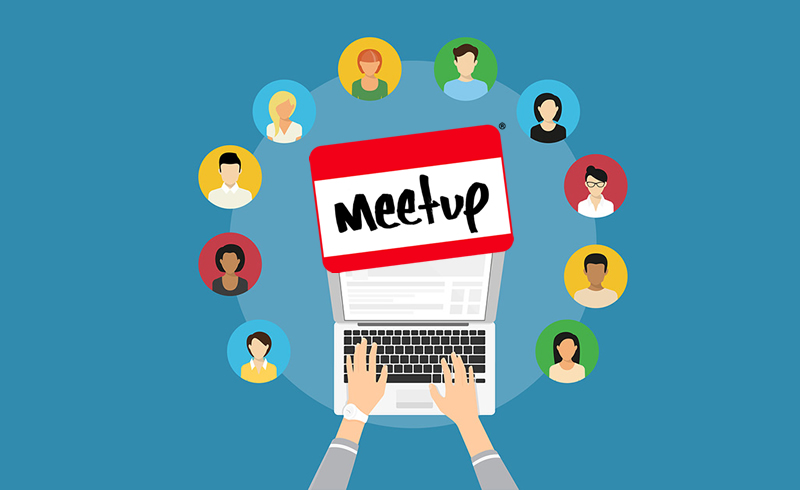 Monthly “Virtual Meet-Ups”
50+ Participants per Call 
Hosted 5 calls so far this year (May-September) – Next Call 10/23/19

CIA Constituent Group Virtual Meetup - Running Agenda and Notes: https://docs.google.com/document/d/1DWwu9uqd0DihKD0LtPi4a8oUKv_Zcq06lFF-JGCoaEg/edit (Topics inside)

Meeting Date/time: Meeting the 4th Wed of every month at 11am eastern. 
Logistics: https://zoom.us/j/852040219 
Dial by your location
     +1 646 876 9923 US (New York)
     +1 669 900 6833 US (San Jose)
Meeting ID: 852 040 219
Your Hosts!  Arthur Brant & Jon Young
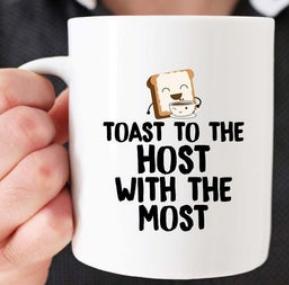 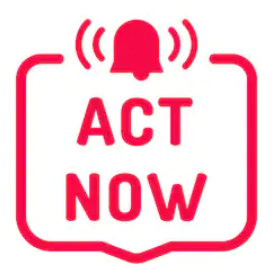 Get in on the ACTION!
Resource Links …

Topic Sign Up Sheet:
https://docs.google.com/document/d/1AljKcetfbu-IyWbWku-9JExZoHpmXM-qEKs5Q8hHAw8/edit?usp=sharing

List of potential meetup topics:
https://docs.google.com/document/d/1zZ_2HuwpAzkXMrvoAVs0NWMJZ4efVgF9tQz67_8Owyw/edit?usp=sharing

Potential Benchmarking Questions: https://docs.google.com/document/d/1tNHP3hdokkBNcta84A9Iik8bjVsbDKdd0tClOZB9fUk/edit?usp=sharing

For More Information:

Arthur Brant:       branta@acu.edu
Jonathan Young: jonyoung@vantagetcg.com
Questions?
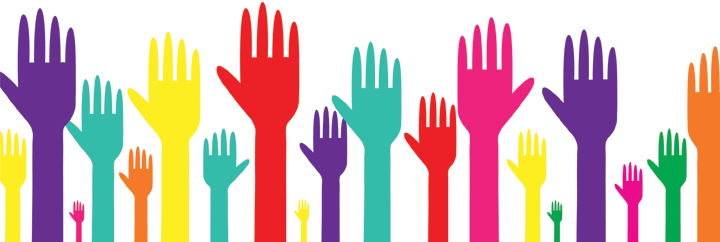 Interested? – We Want You!
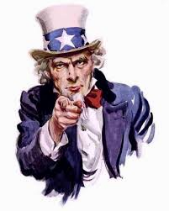 For More Information – or to volunteer to serve!

Adrienne Esposito: 	aespos@oit.rutgers.edu
Eric Alborn:  		eric.alborn@wisc.edu